Budowa Krajowy Węzeł Identyfikacji Elektronicznej i bezpieczeństwo usług publicznych
Anna Weber
Kierownik Projektu WT+WK / MC
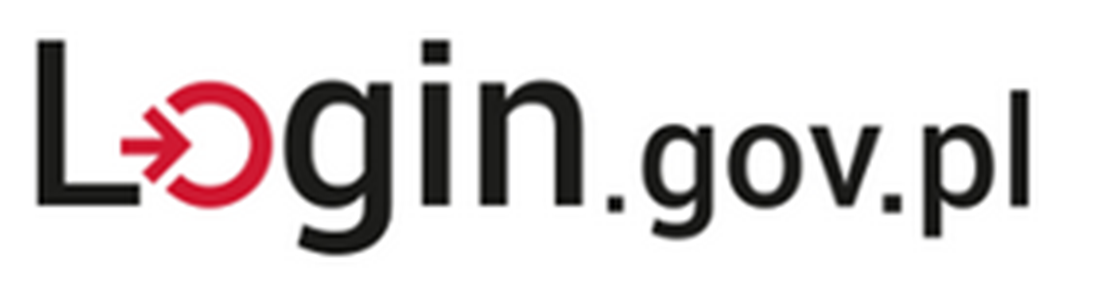 Agenda
Co to jest Węzeł Krajowy
Zrealizowane przyłączania do WK i w trakcie 
Harmonogram przyłączania systemów publicznych do Węzła
Dokumentacja
2
Co to jest Węzeł Krajowy (zob. ustawa o usługach zaufania oraz identyfikacji elektronicznej art. 21a ust. 2)
Węzeł krajowy jest rozwiązaniem organizacyjno-technicznym umożliwiającym uwierzytelnianie użytkownika systemu teleinformatycznego, korzystającego z  usługi online, z wykorzystaniem środka identyfikacji elektronicznej wydanego w systemie identyfikacji elektronicznej przyłączonym do tego węzła bezpośrednio albo za pośrednictwem węzła transgranicznego

[Art. 21a ] Krajowy schemat identyfikacji elektronicznej obejmuje:
węzeł krajowy identyfikacji elektronicznej i przyłączone:
systemy identyfikacji elektronicznej
systemy w ramach których udostępniane są usługi online
węzeł transgraniczny
notyfikowane w Komisji Europejskiej zagraniczne systemy identyfikacji elektronicznej
Publiczny schemat obejmuje dwa węzły
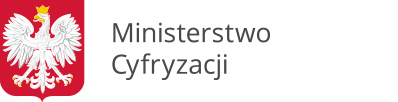 Harmonogram przyłączania do WK(art. 60 ustawy z dnia 5 lipca 2018 o zmianie ustawy o usługach zaufania oraz identyfikacji elektronicznej oraz niektórych innych ustaw)
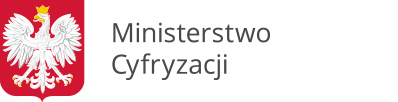 Zrealizowane przyłączania do WK i w trakcie
PODŁĄCZONE
W TRAKCIE TESTÓW
(podłączenie w grudniu/styczniu)
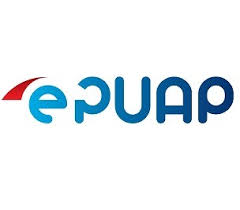 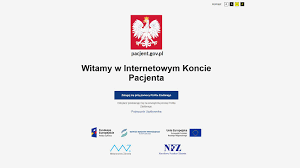 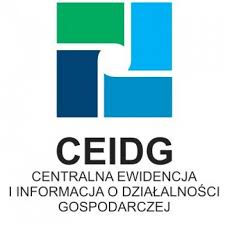 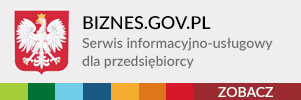 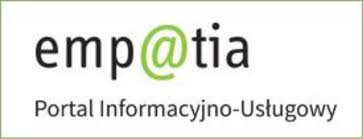 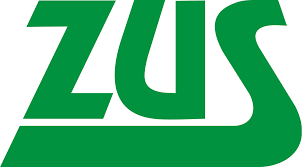 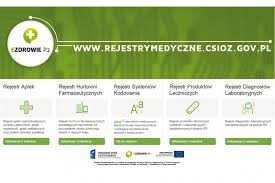 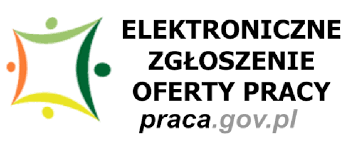 I wiele innych (I KW – zaplanowano kilkadziesiąt integracji
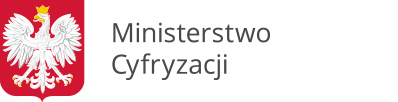 Dokumentacja
Dokumenty wymagane do przyłączenia do Węzła
Dokumentacja dostępna jest na stronie BIP MC
https://mc.bip.gov.pl/wezel-krajowy/wezel-krajowy-dokumentacja-dotyczaca-integracji-z-wezlem-krajowym.html
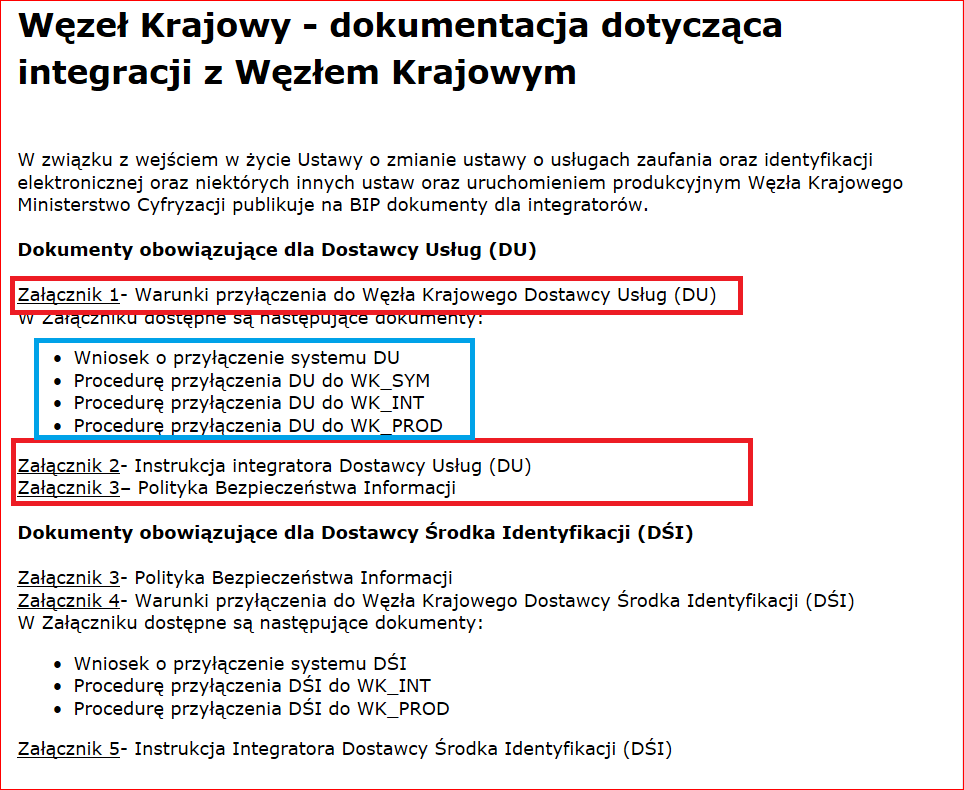 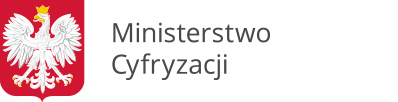 Ministerstwo Cyfryzacji
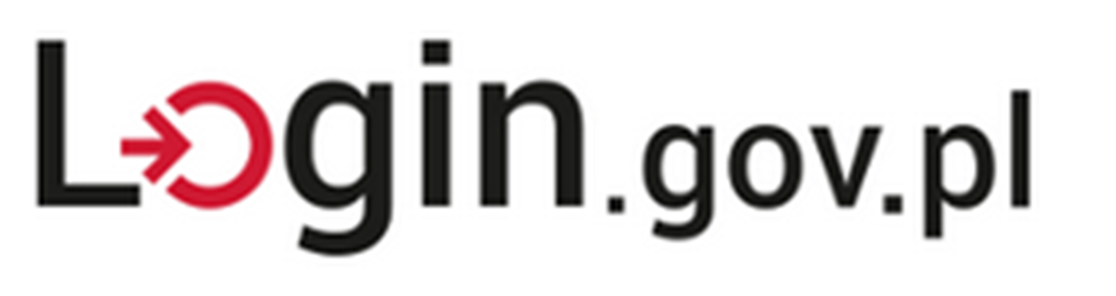 Dziękuję za uwagę

Anna Weber 
anna.weber@mc.gov.pl
7